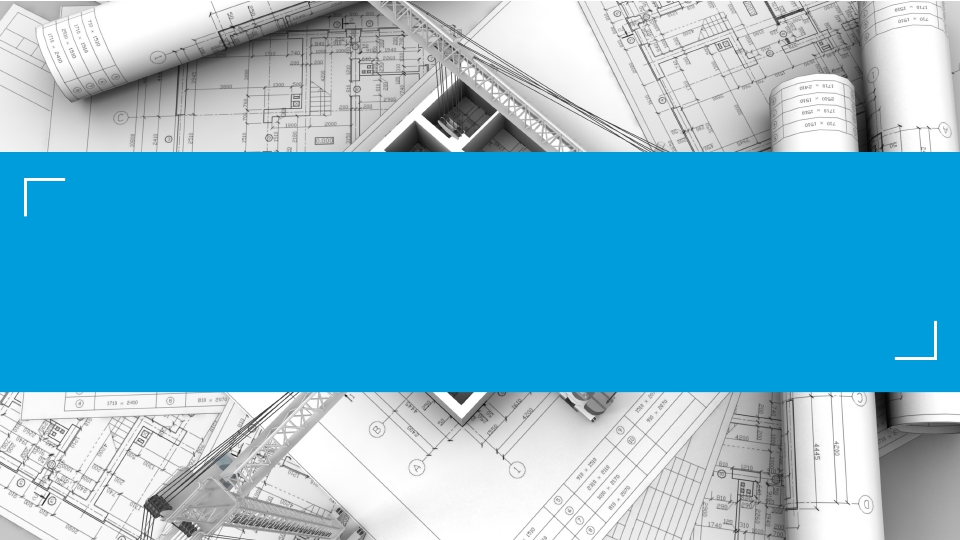 Веб-интерфейс NormaCS 4.x
Новый подход к работе с нормативно-техническими документами!
Вам нужно
Получить доступ к нормативным документам «здесь и сейчас»
Решать задачи оперативно, и быть уверенным в выбранном решении
Пользоваться исключительно проверенным источникам информации

1 октября 2019 года команда NormaCS выпускает веб-интерфейс!
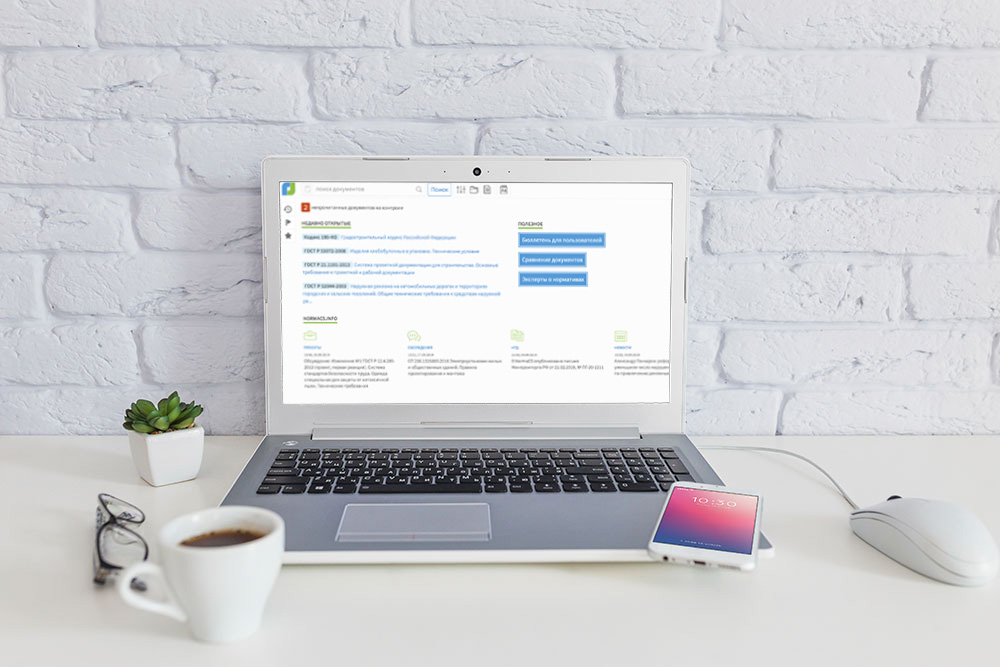 Что такое веб-интерфейс NormaCS 4.x?
Принципы, заложенные в основу:
Веб-интерфейс создан в развитие всей парадигмы информационно-поисковой системы NormaCS 4.x как программного комплекса, состоящего из уникальной базы документов и разнообразных функциональных средств, позволяющих эффективно работать с нормами и стандартами.
Главная цель веб-интерфейса – обеспечить легкий и быстрый поиск и доступ к нормативным документам.
Что такое веб-интерфейс NormaCS 4.x?
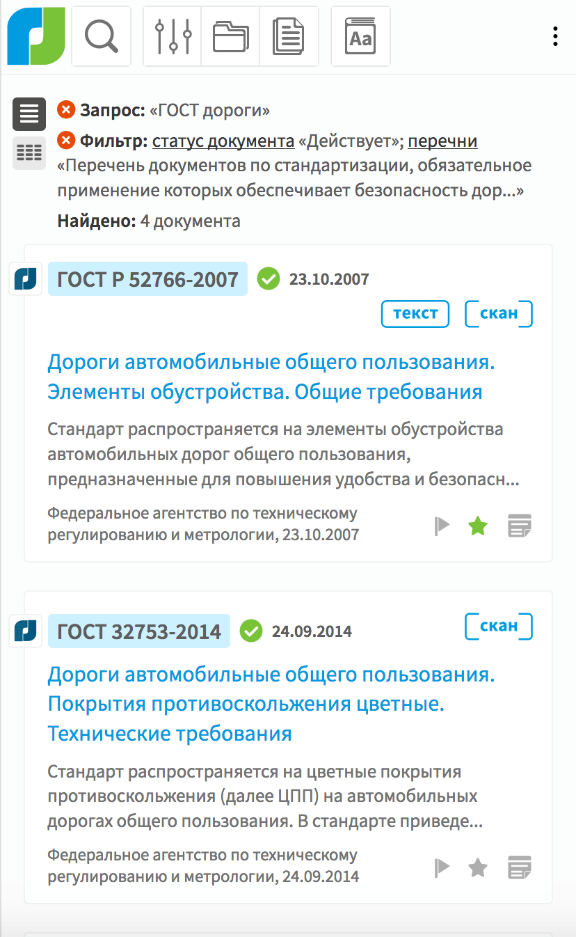 Веб-интерфейс NormaCS 4.x работает в локальной сети предприятия, наравне с классическим настольным приложением NormaCS Client. 

Отличительные особенности веб-интерфейса:
не требует установки
работает через браузер, а значит- не зависит от операционной системы
возможна работа с мобильных устройств
«легкий» адаптивный дизайн
есть уникальные сервисы
Интуитивно-понятный интерфейс
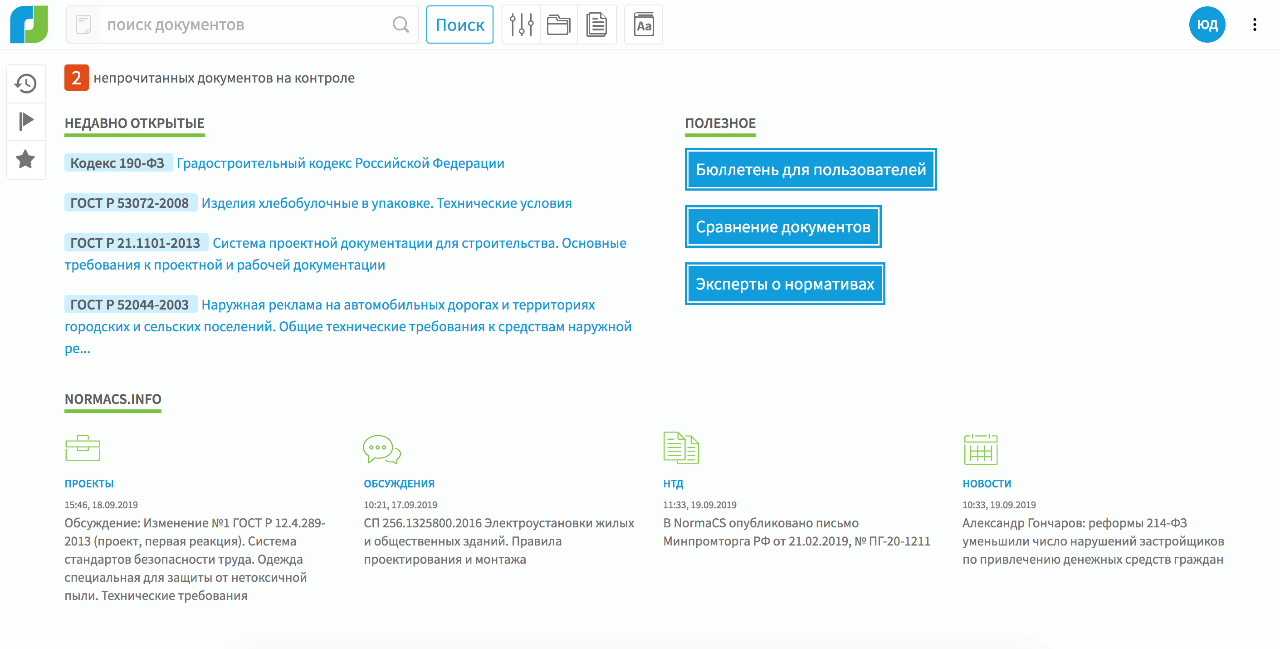 В основе – классический сценарий работы технического специалиста. 
Дизайн лаконичен и позволяет сосредоточиться на том, что действительно важно — на поиске нужного документа и дальнейшей работе с ним.
Парольная аутентификация пользователей
Два варианта доступа:
по доменному логину/паролю (в этом случае будет работать синхронизация области пользовательских данных с NormaCS Client)
по логину/паролю, созданному администратором системы – оптимальный вариант для организации работы не доменных пользователей
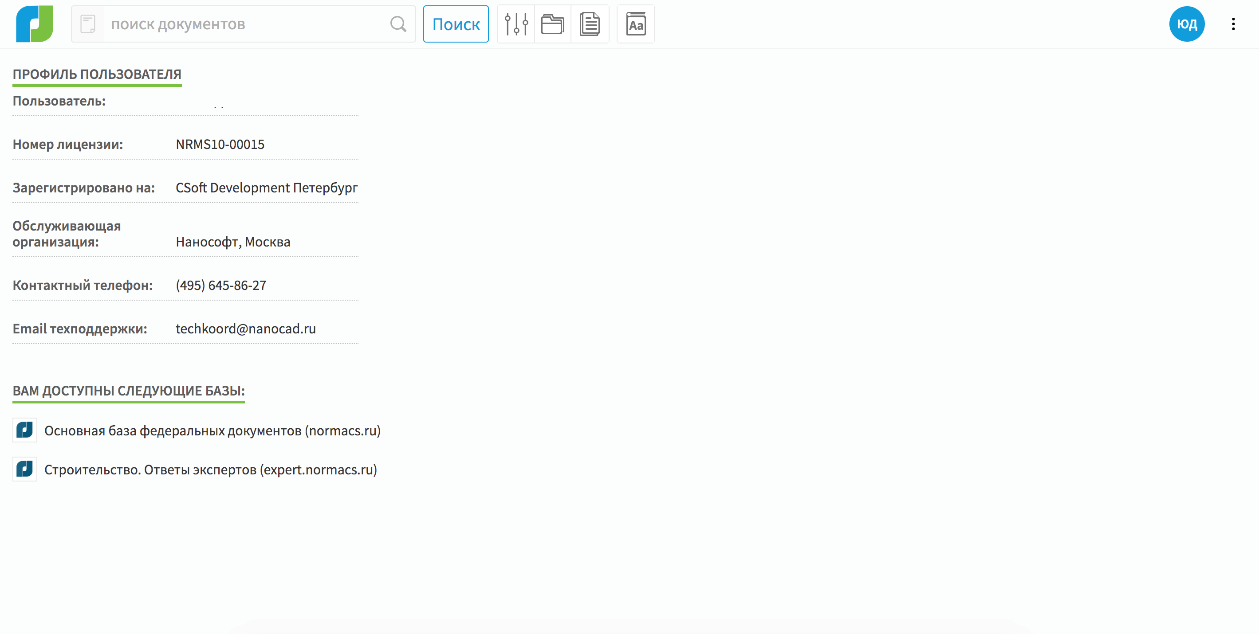 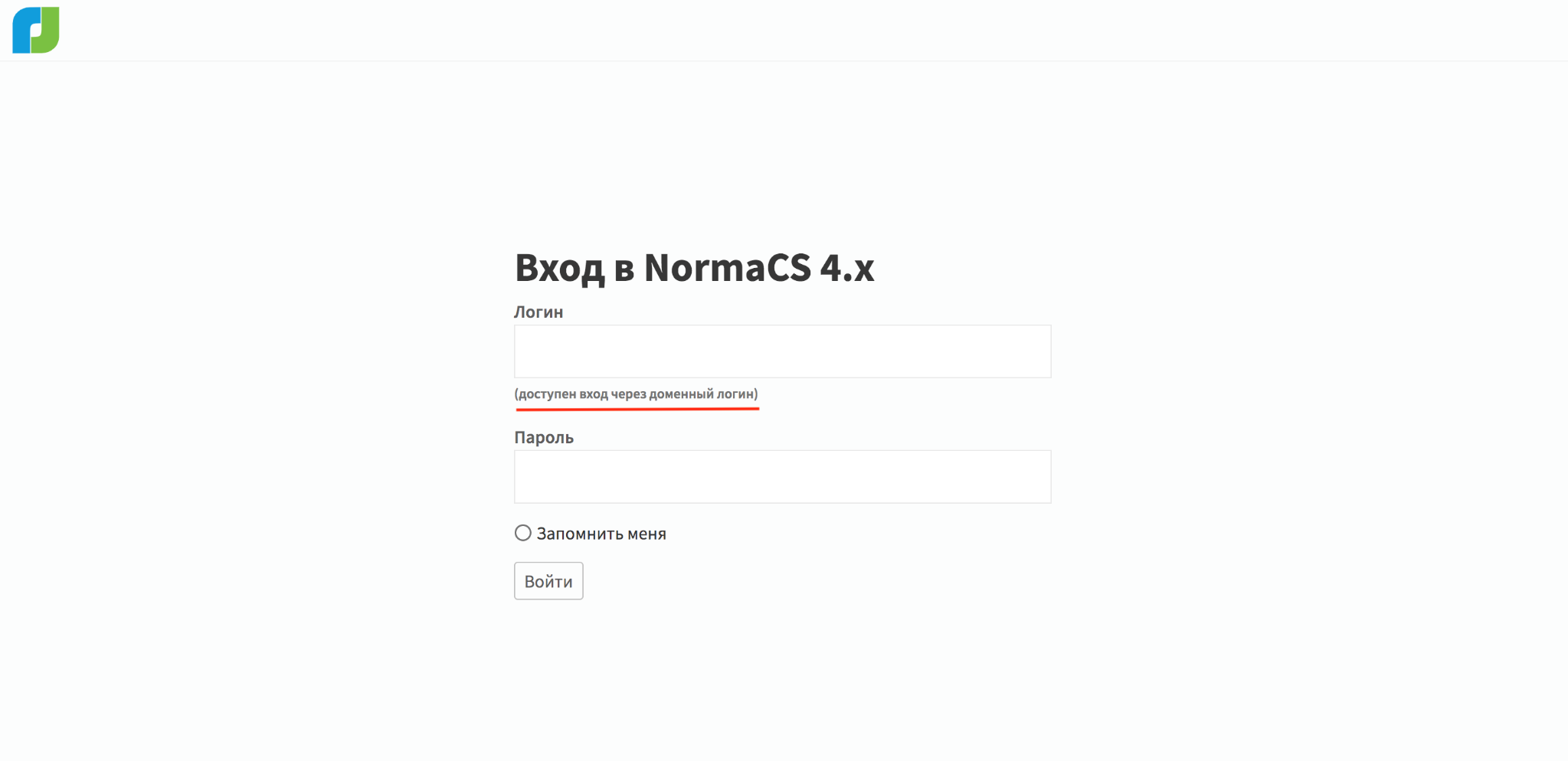 Обновленная парадигма поиска
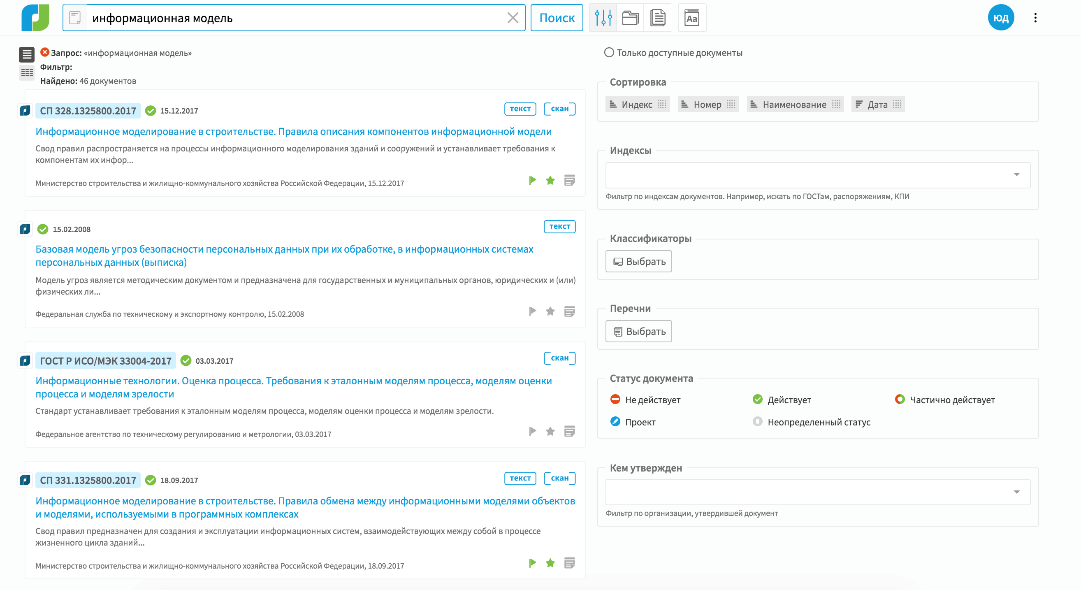 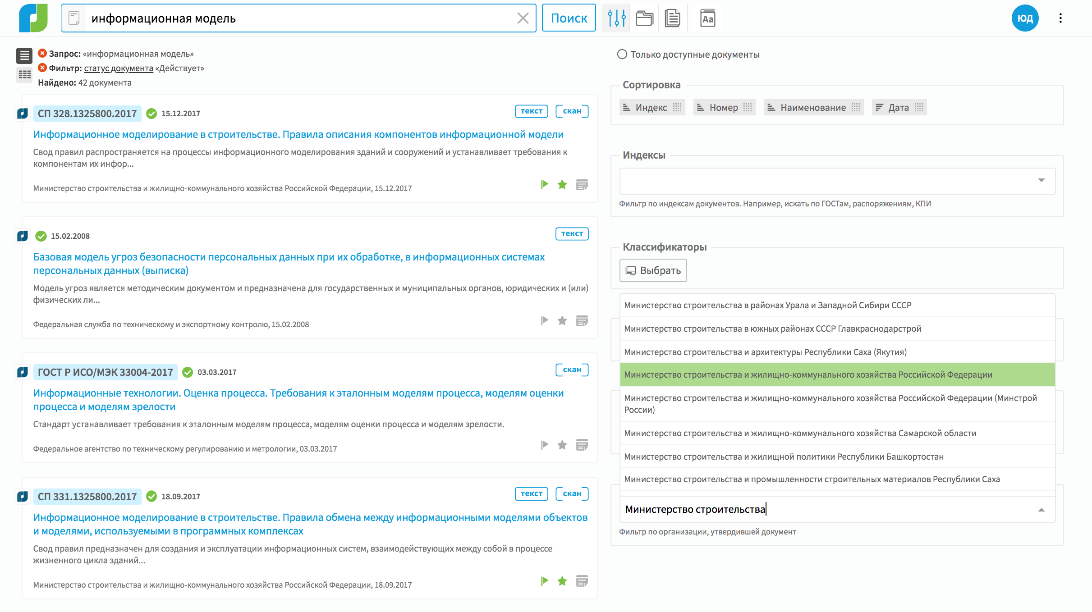 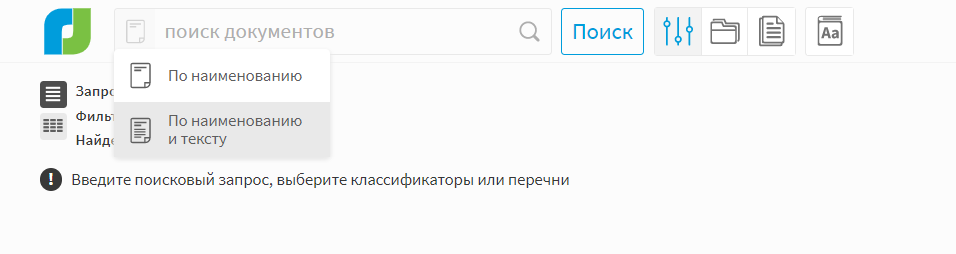 Сохранение истории успешных поисковых запросов
Разнообразие и наглядность фильтров
Доступна возможность просмотра списка найденных в привычном варианте таблицы
Новый сервис «Вхождение в перечни»
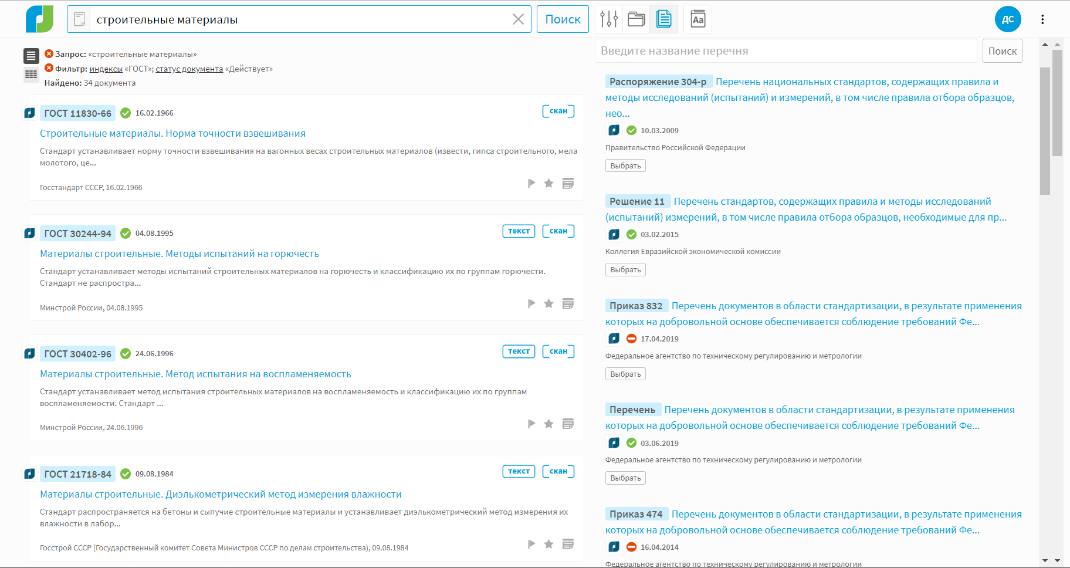 Позволит быстро отфильтровать документы по признаку обеспечения требований Технических Регламентов и других основополагающих документов!
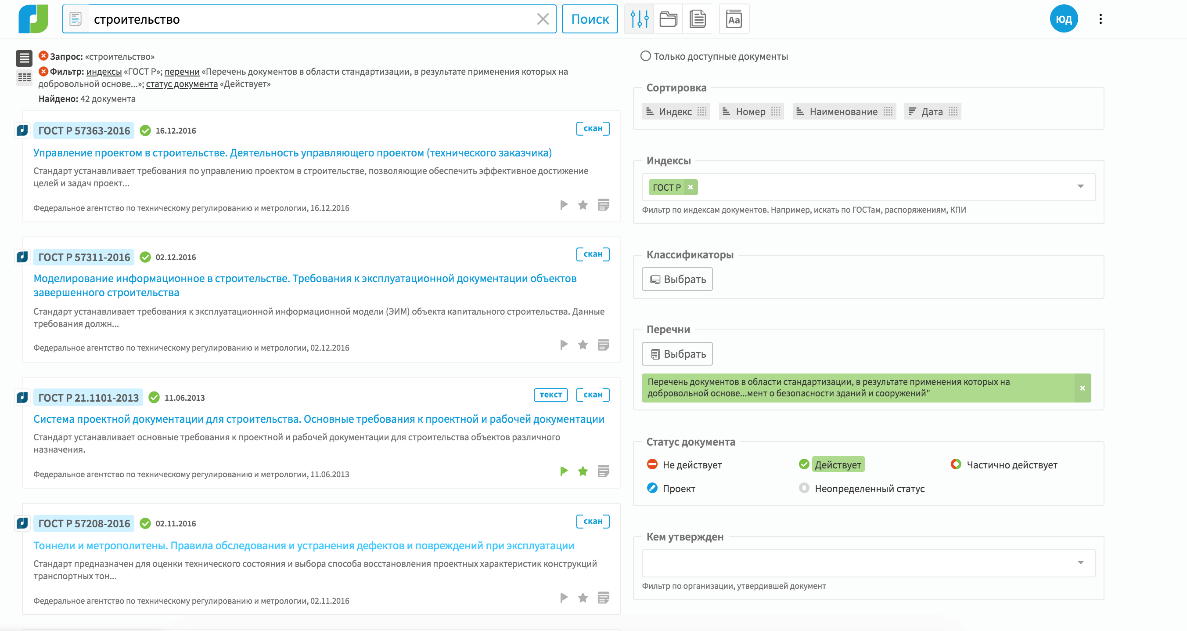 Удобство просмотра документов:
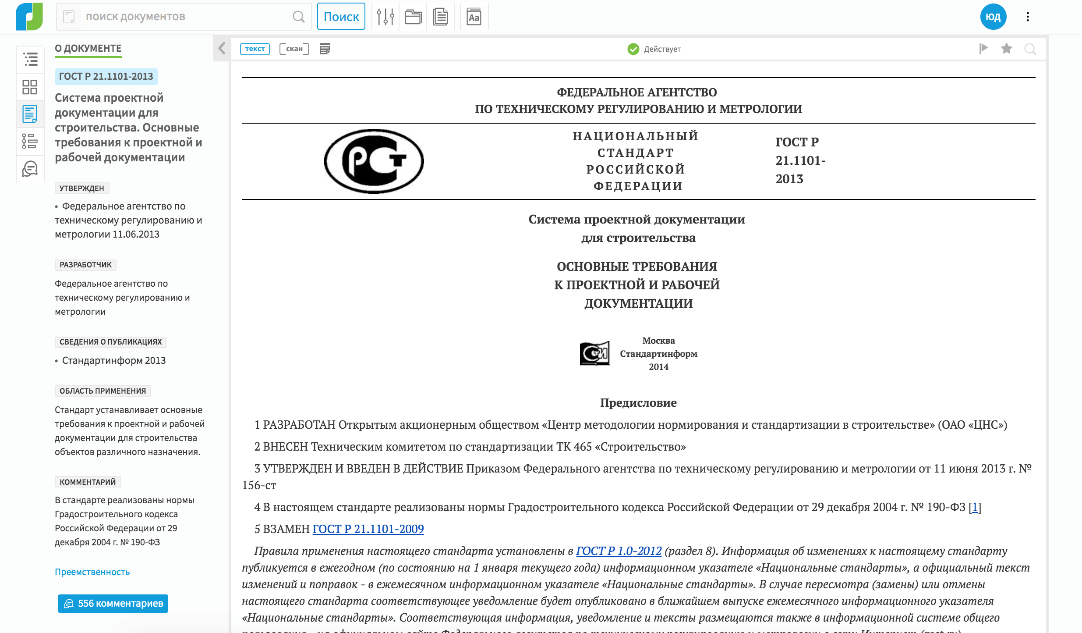 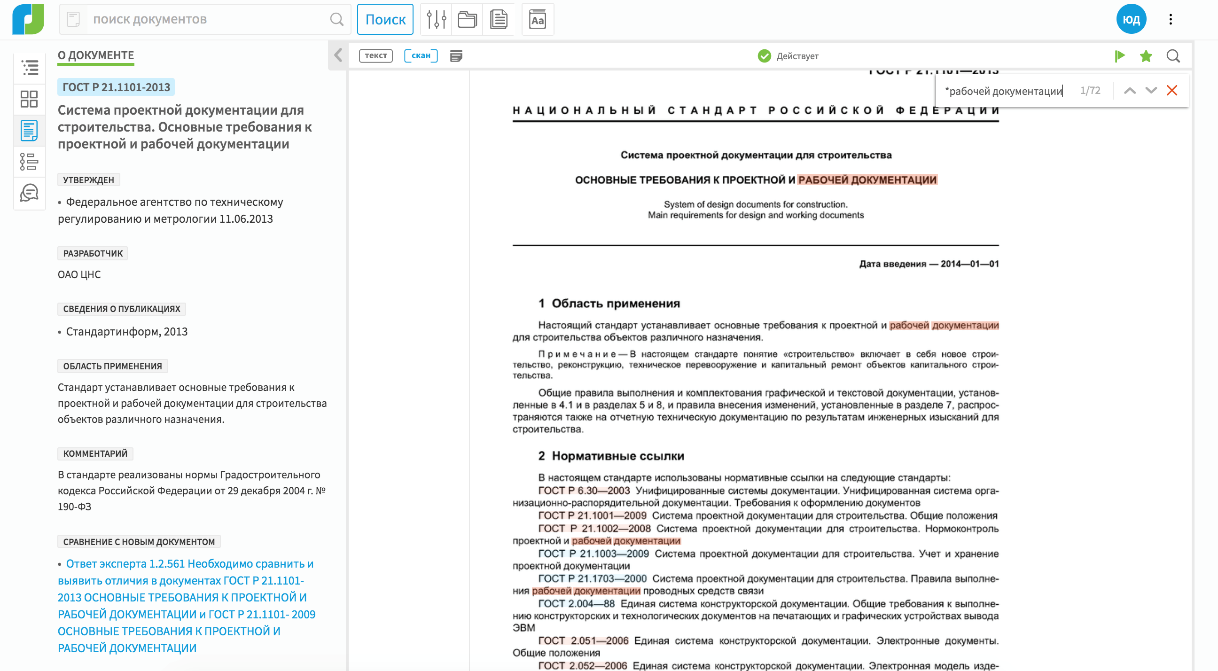 Поиск по тексту, удобная постраничная навигация, доступ к истории документа и обсуждению документа на информационном ресурсе NormaCS.info. 
Весь спектр возможностей для комфортной работы с документом!
Документы на контроле
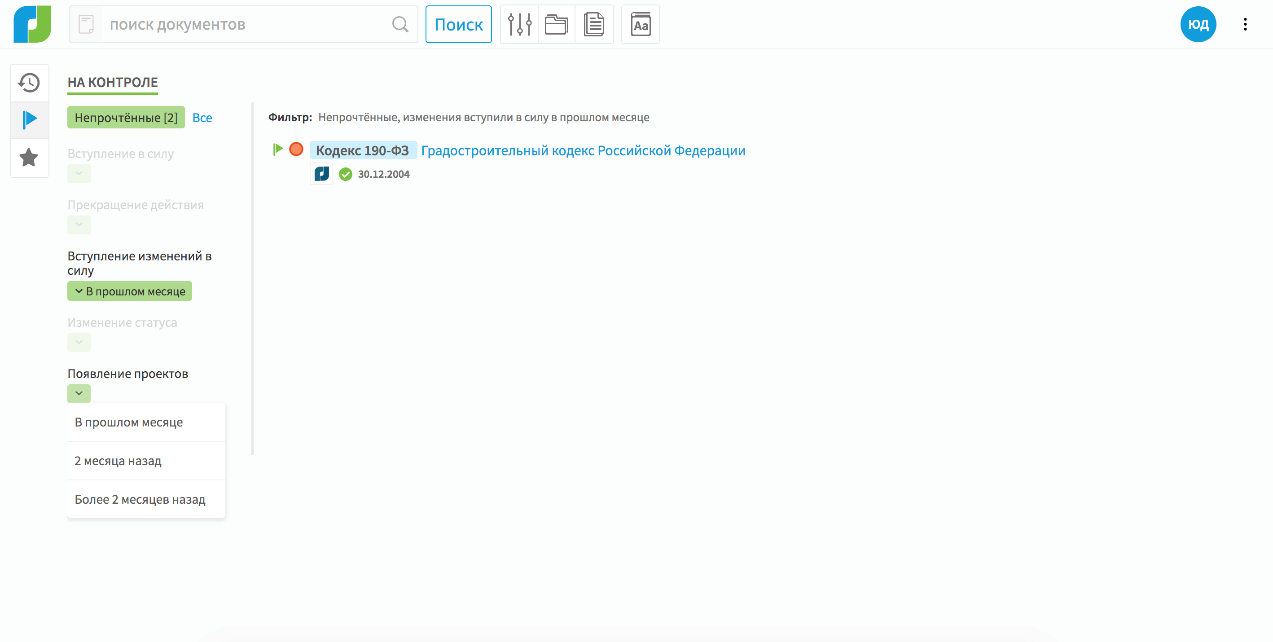 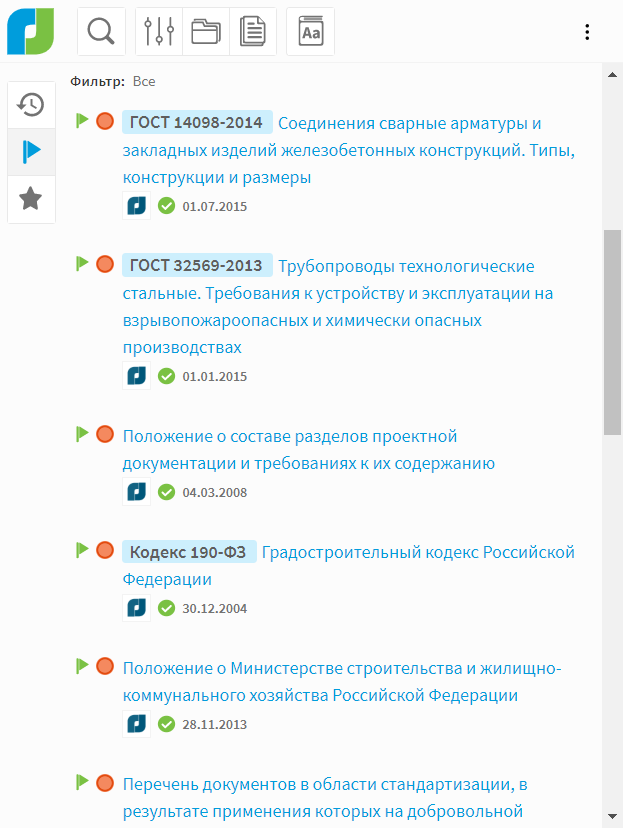 Возможность держать руку на пульсе изменений в наиболее важных документах:
Внесение изменений
Смена статуса
Публикация проектов документов и изменений к ним для публичного обсуждения
Избранные документы
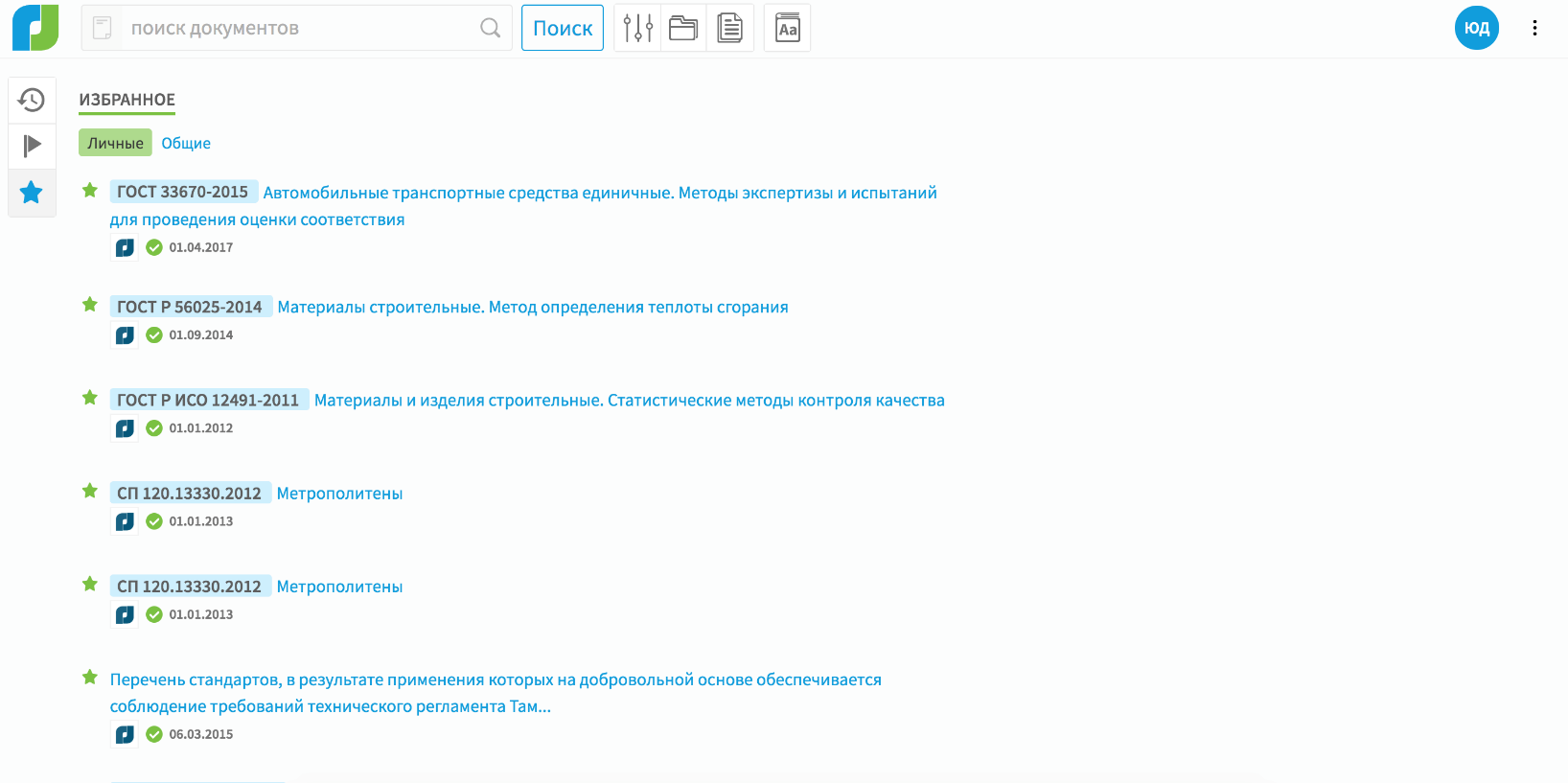 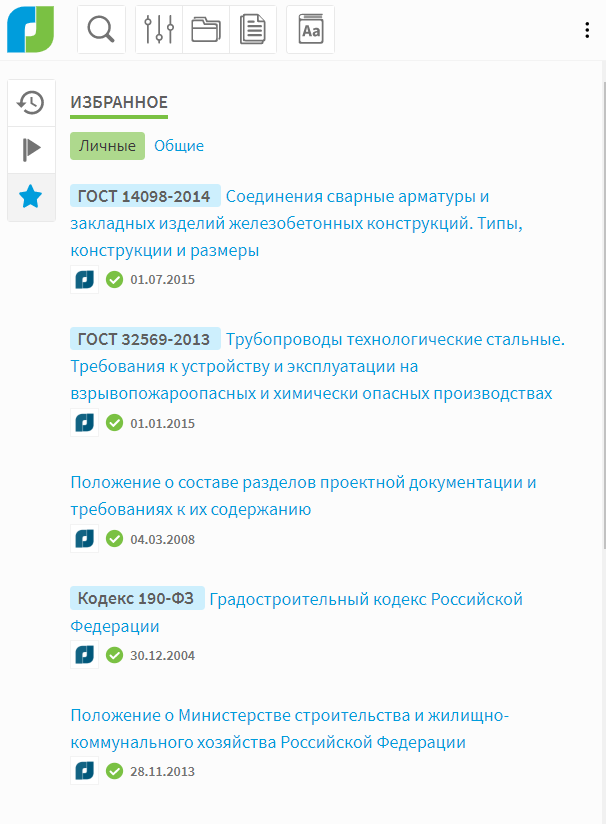 Вся необходимая информация всегда под рукой!
Словарь технических терминов стал еще удобнее
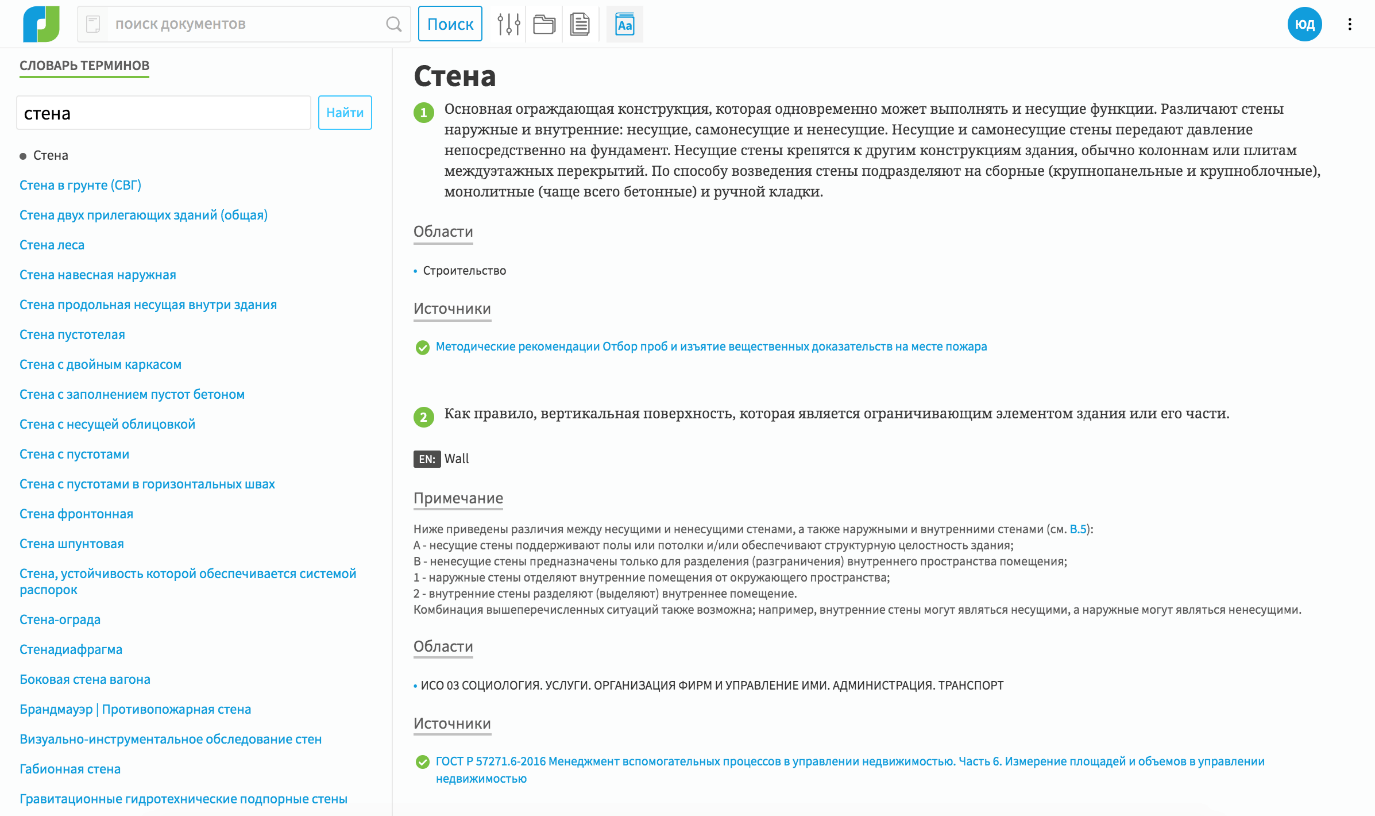 Более 220 тысяч определений технических терминов с обязательным указанием
 области применения и источника определения
Работа на мобильных устройствах
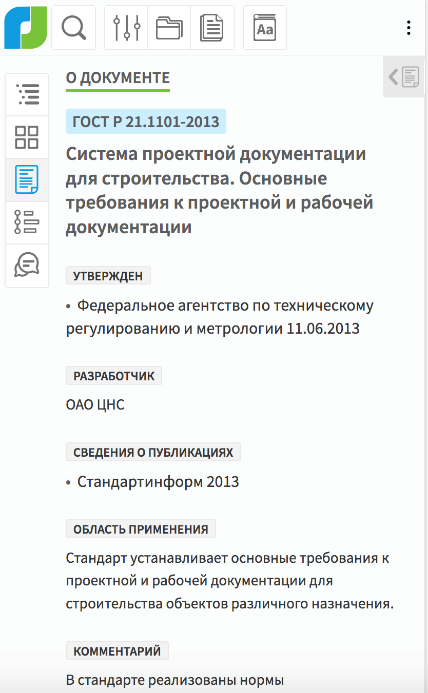 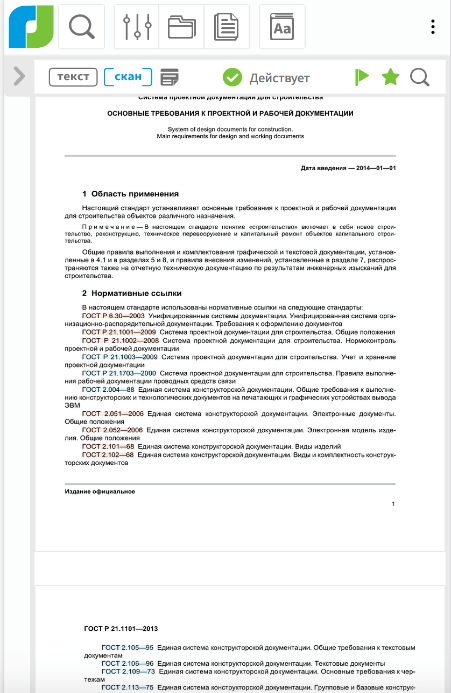 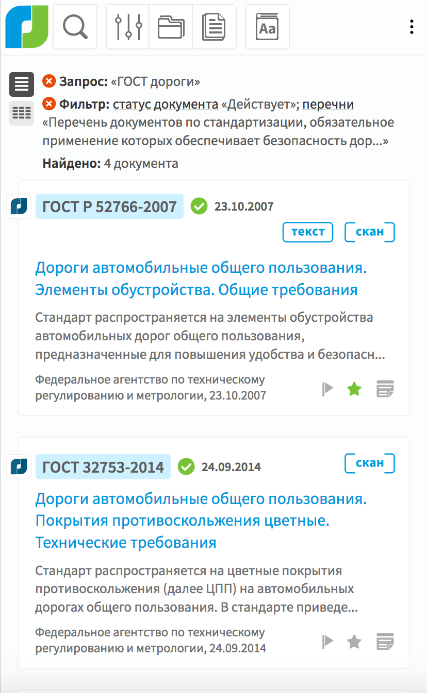 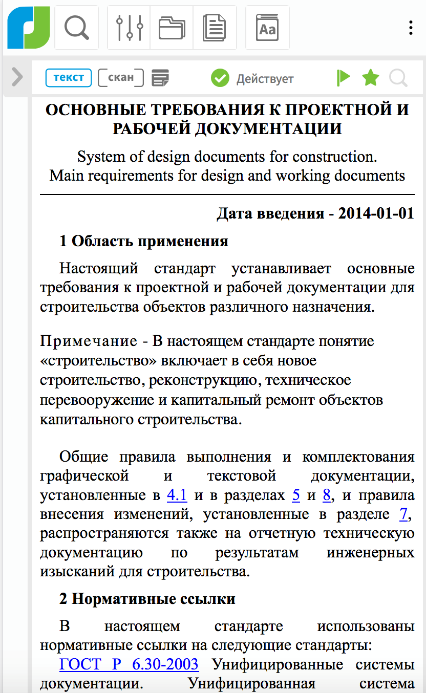 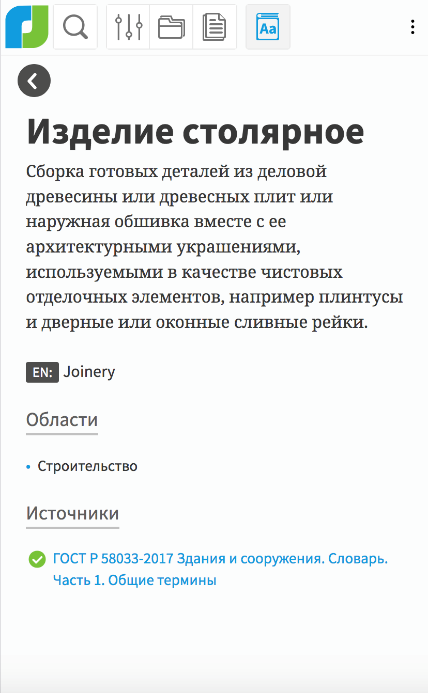 В веб-интерфейсе можно работать и с любых мобильных устройств. 
При этом внешний вид страниц будет изменяться согласно размерам экрана.
Веб-интерфейс NormaCS 4.x
Оцените удобство работы с веб-интерфейсом – обратитесь за демонстрацией к авторизованным дилерам NormaCS.
Для действующих пользователей NormaCS: контакты обслуживающей вас организации можно увидеть на стартовой странице NormaCS.